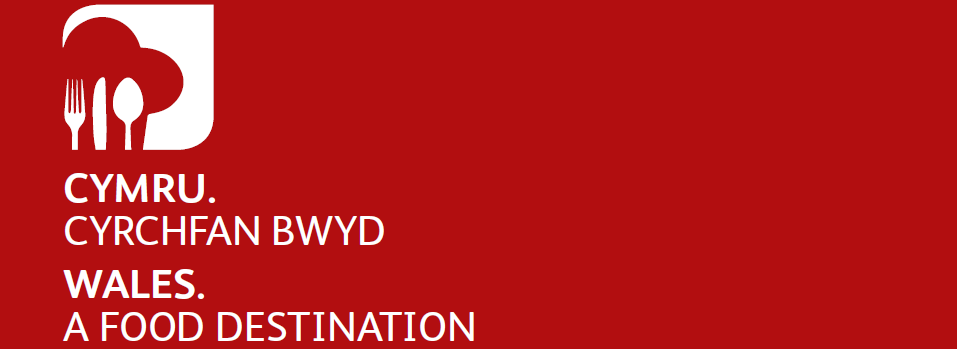 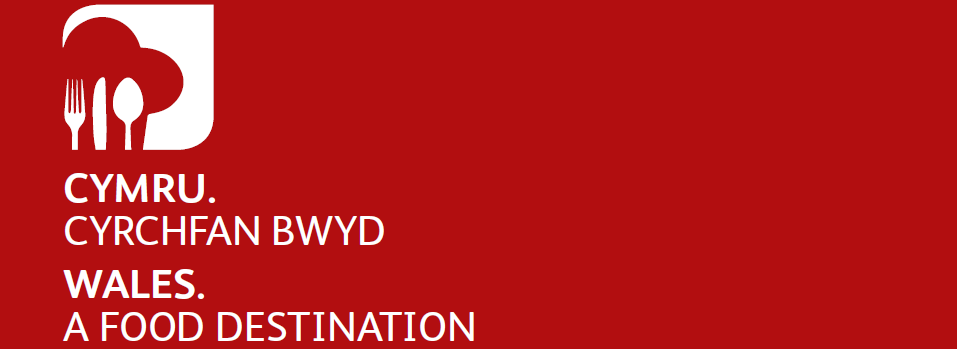 Food Skills Cymru
Lantra
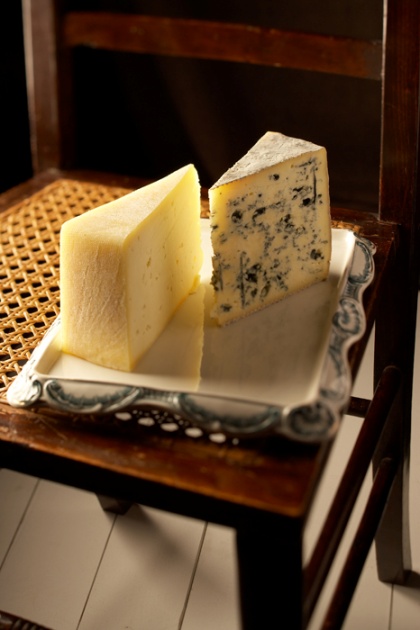 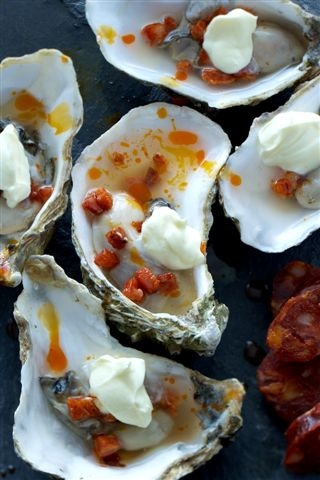 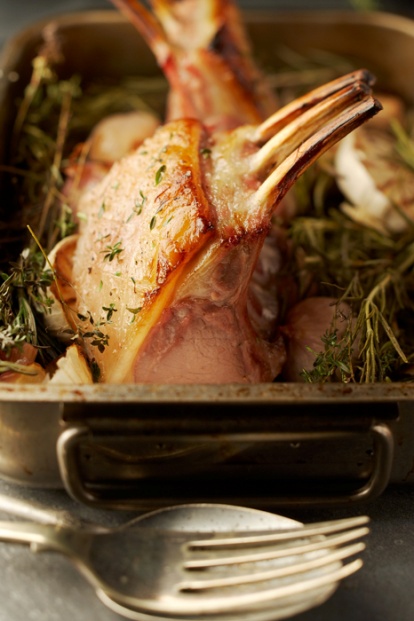 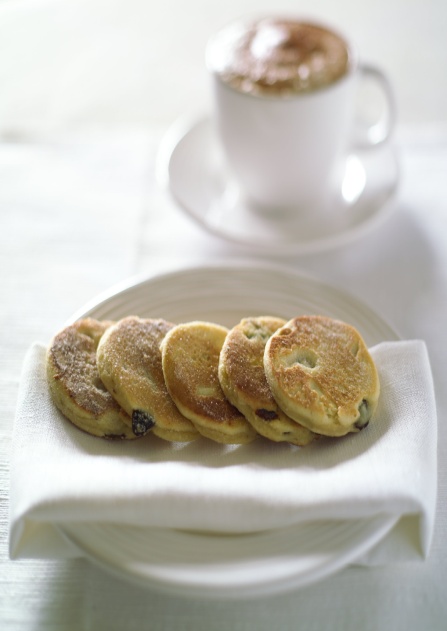 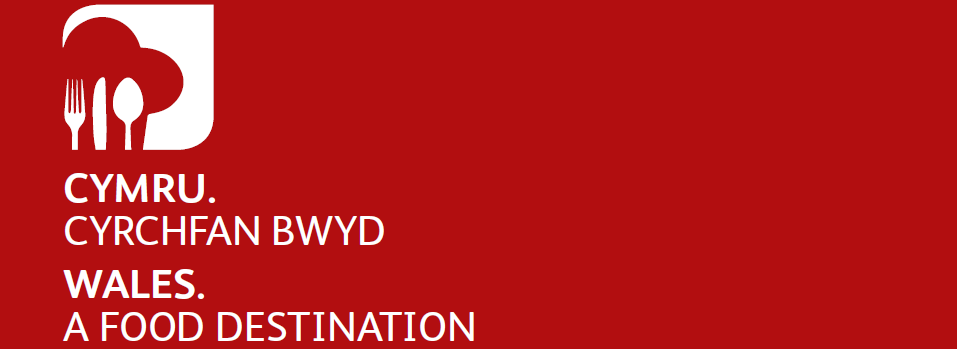 Supporting businesses to source, sell and serve Welsh food and drink
Cefnogi busnesau I brynu, gwerthu a gweini 
bwyd a diod o Gymru
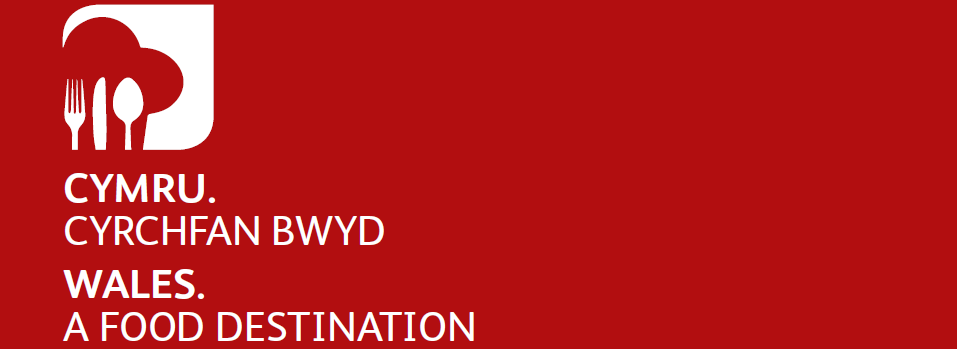 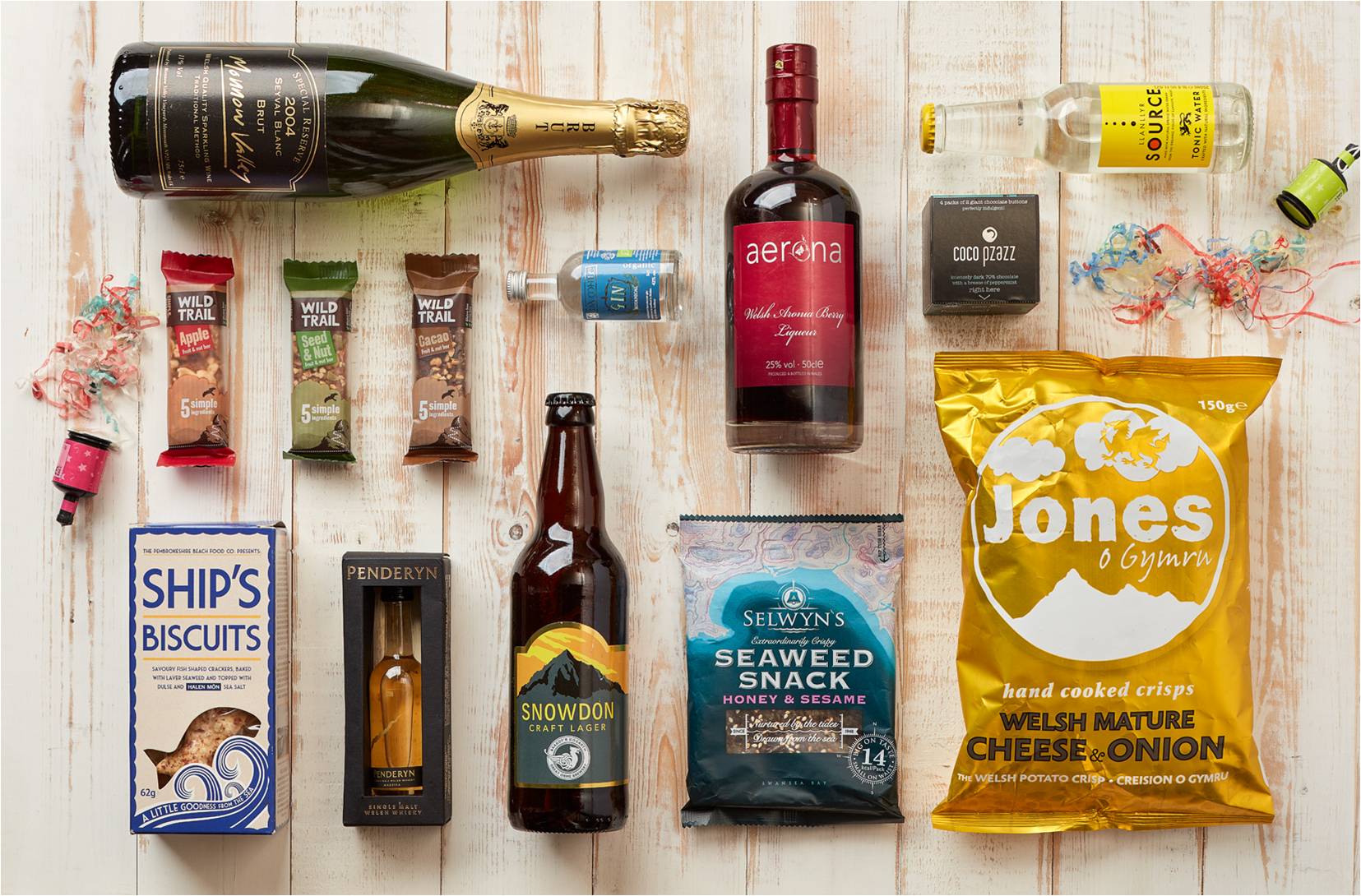 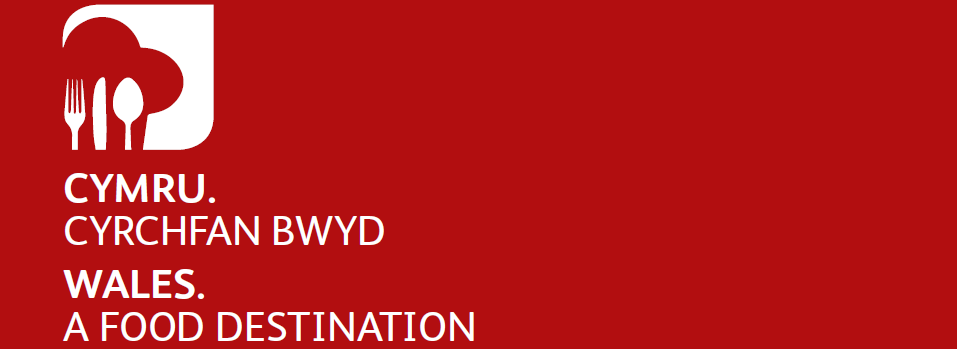 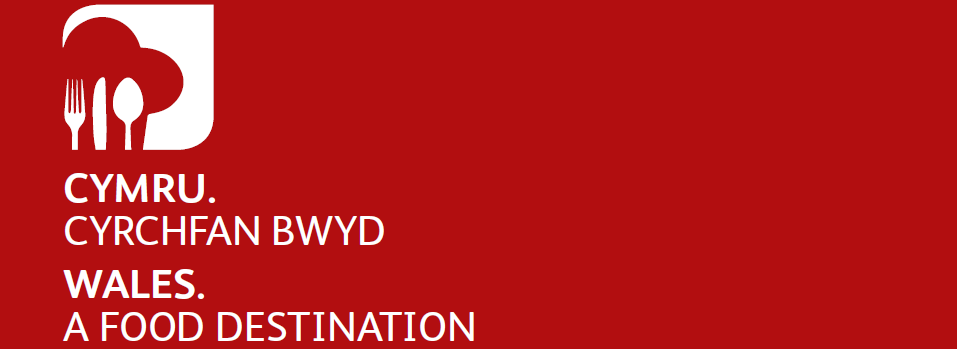 Sian Roberts
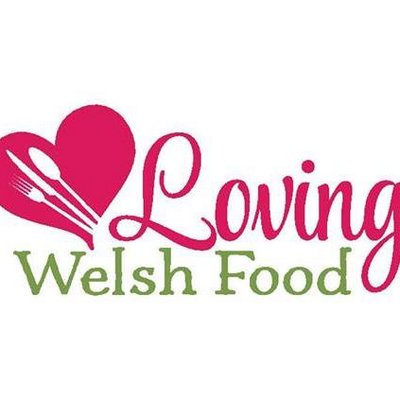 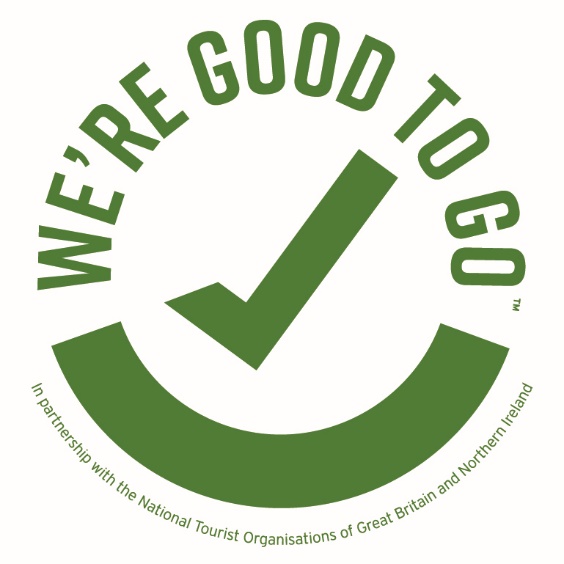 Logo Loving
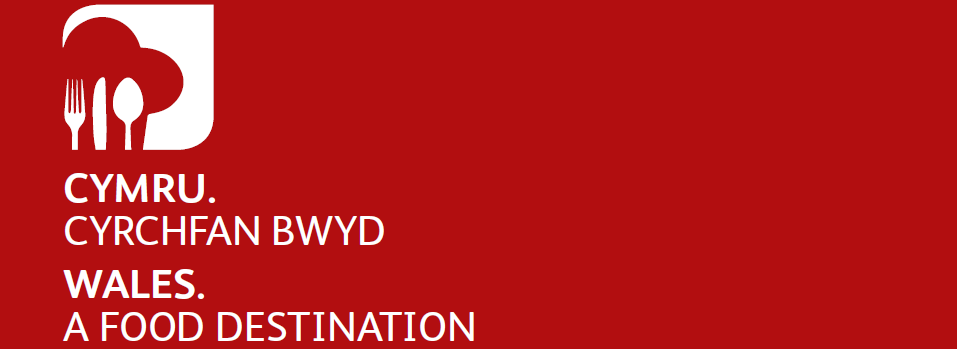 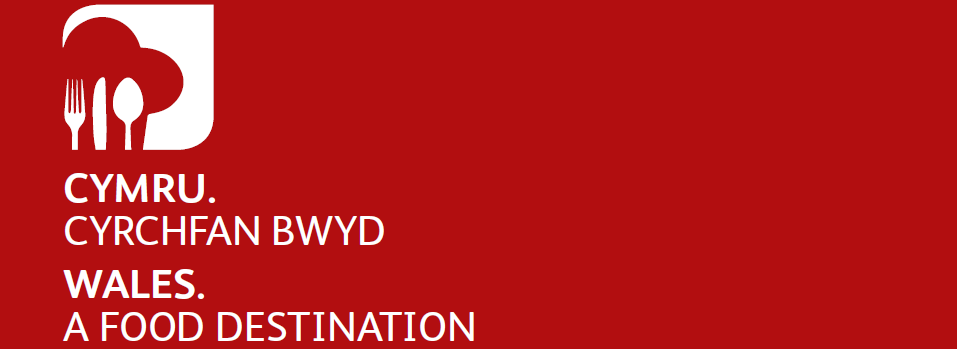 Aims
Pwrpas
How to continue to provide excellent customer service

How do we do that in post Covid – 19 situation?  

Top tips
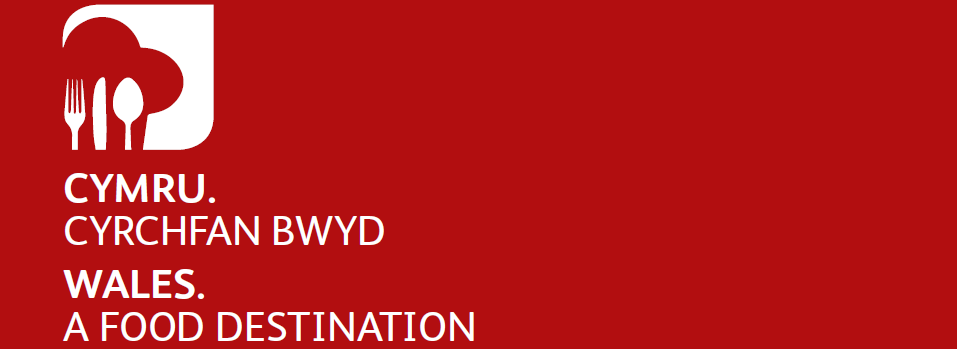 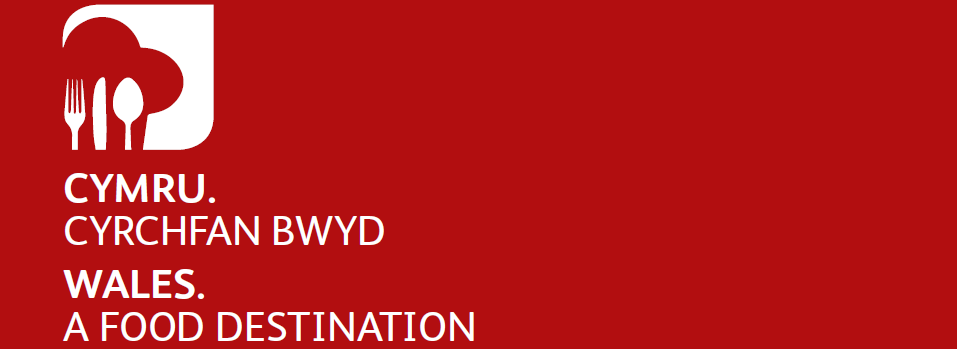 Customer Service
Gwasanaeth Cwsmer
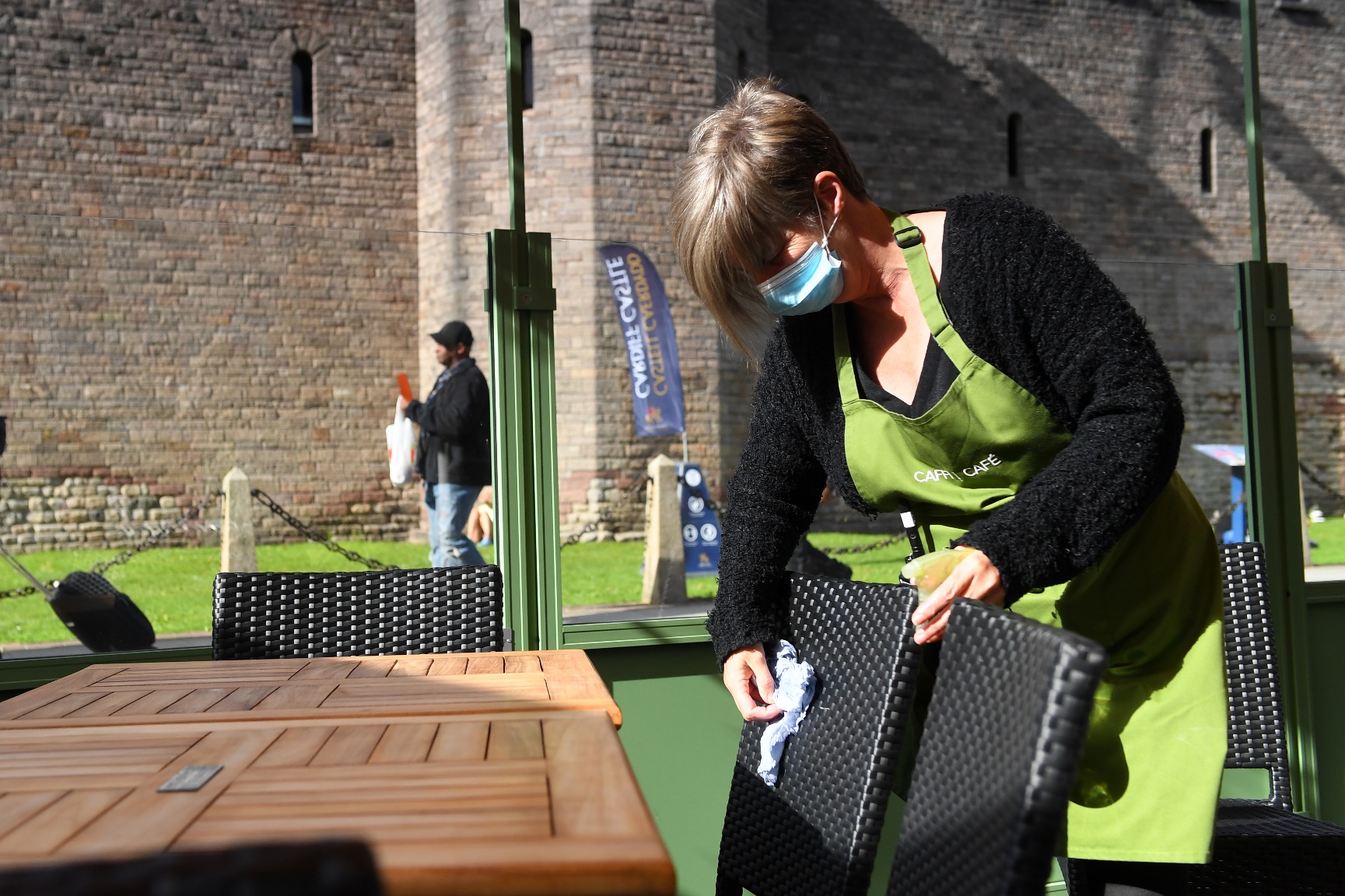 Recent research

Flexibility 

Staff training 

Communication
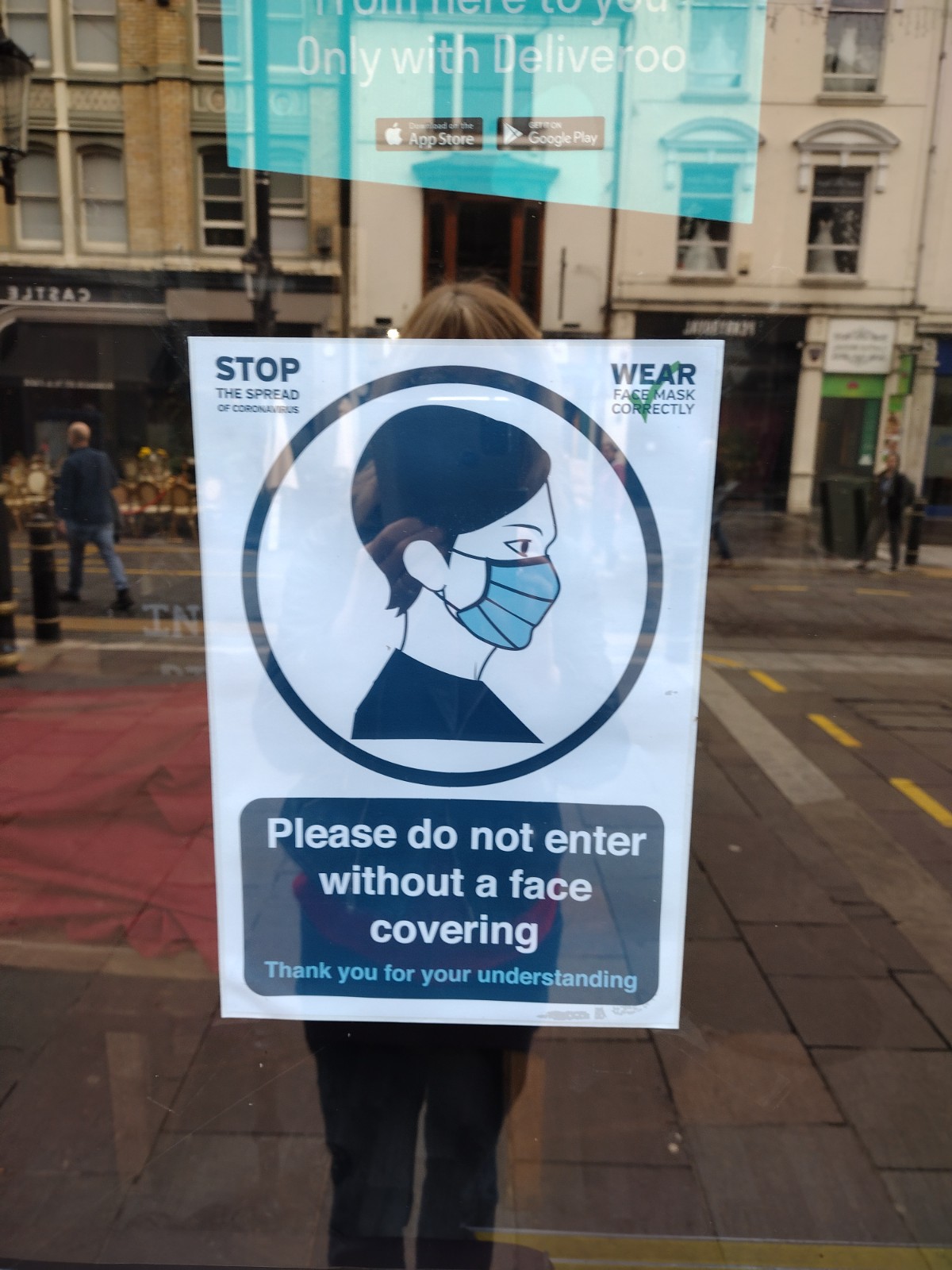 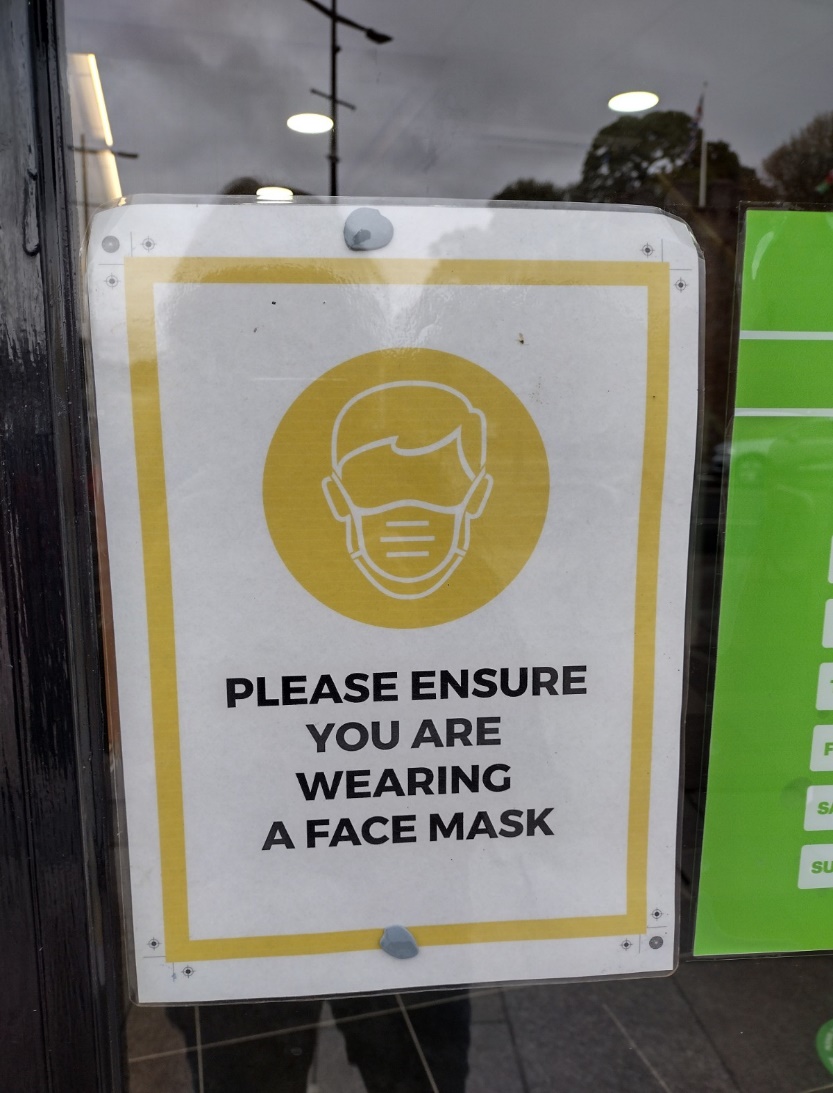 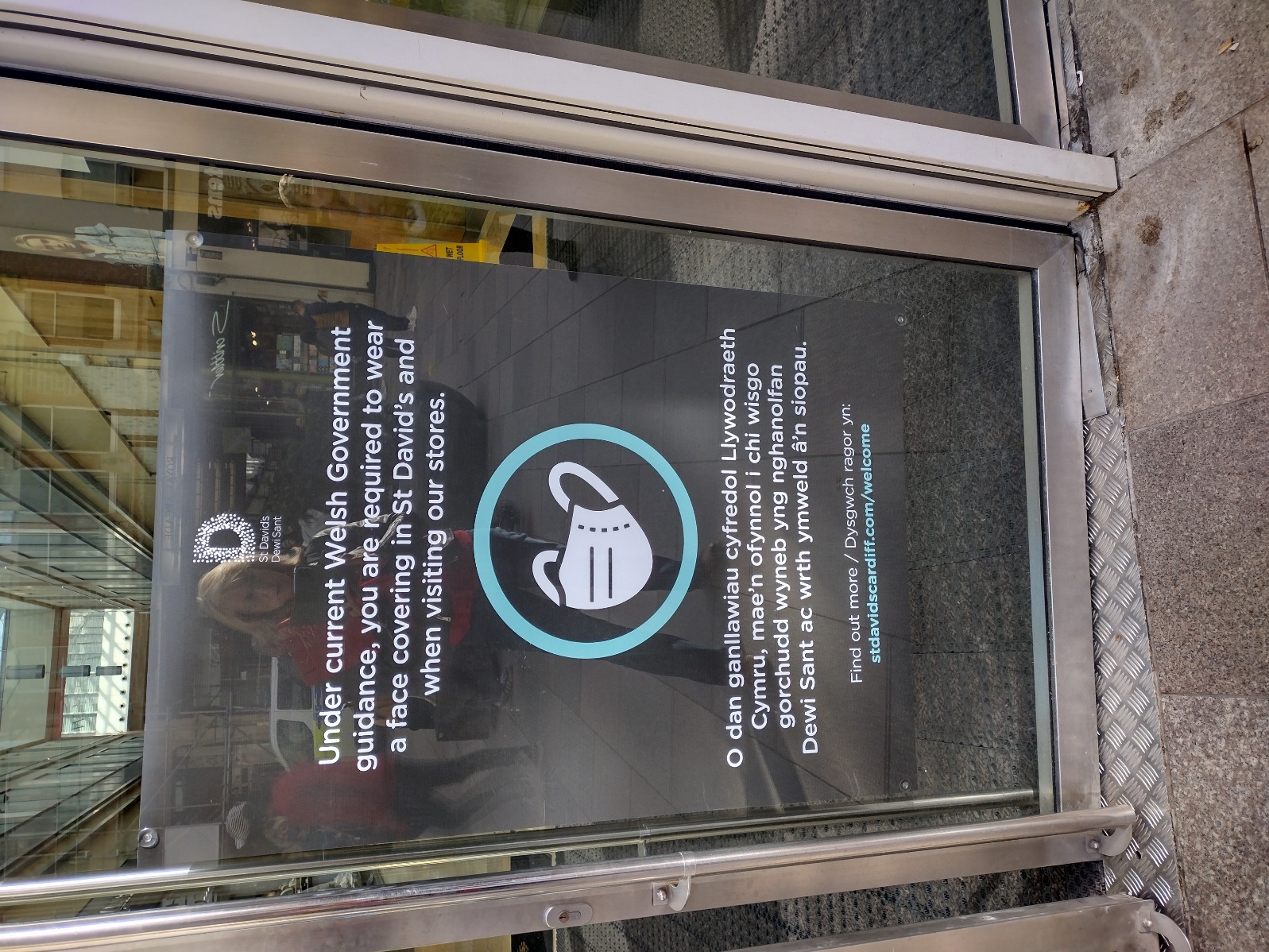 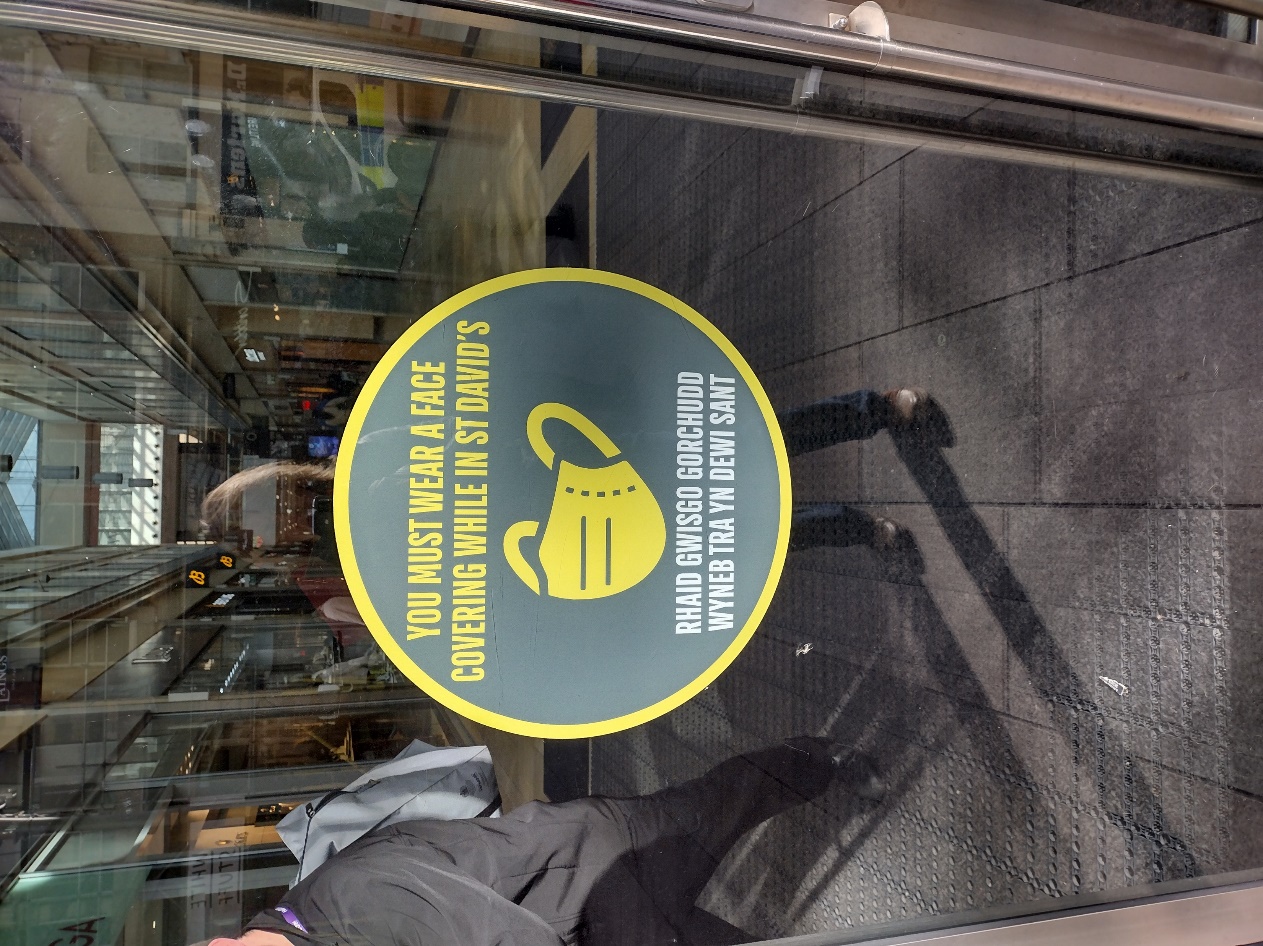 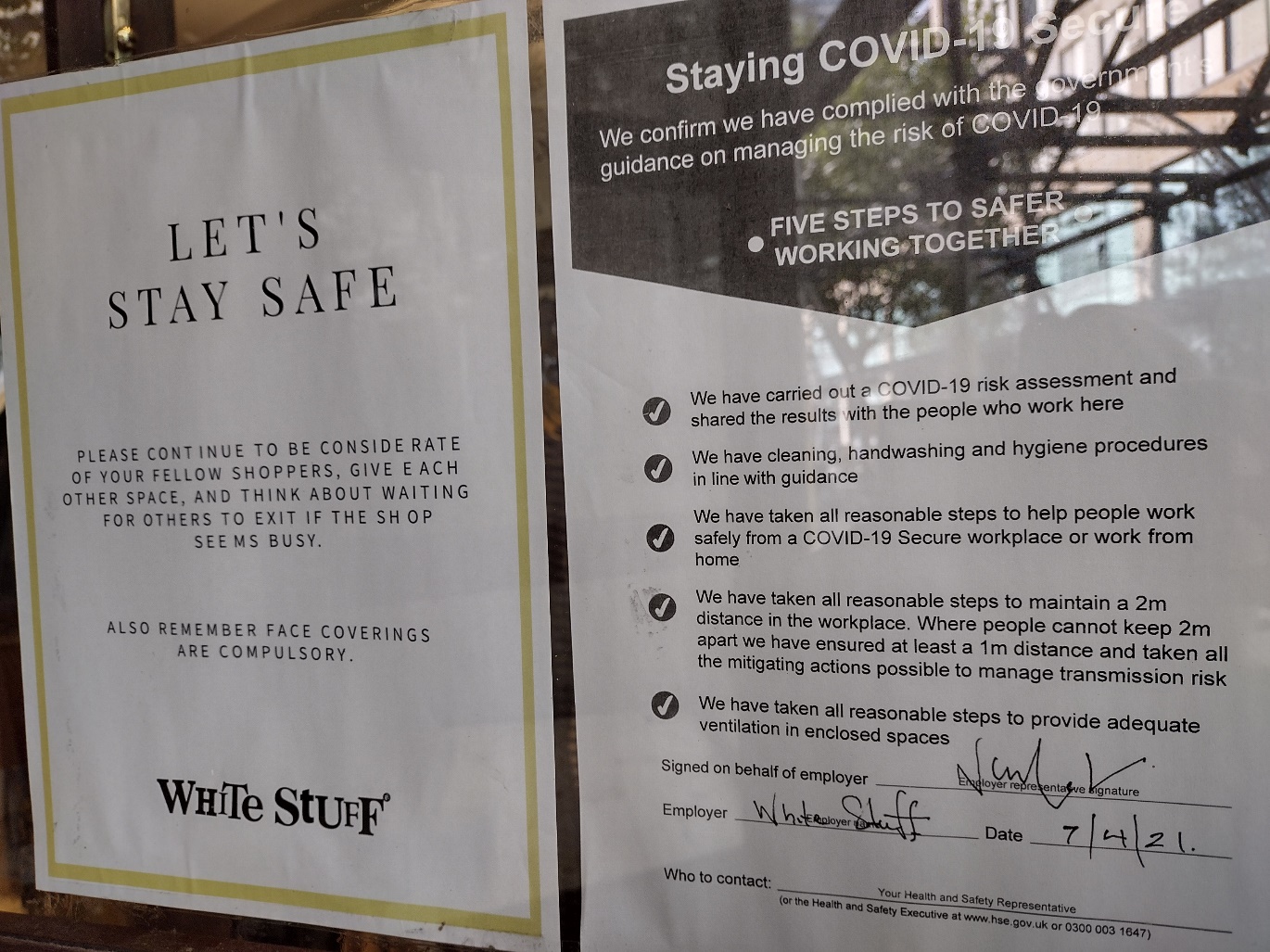 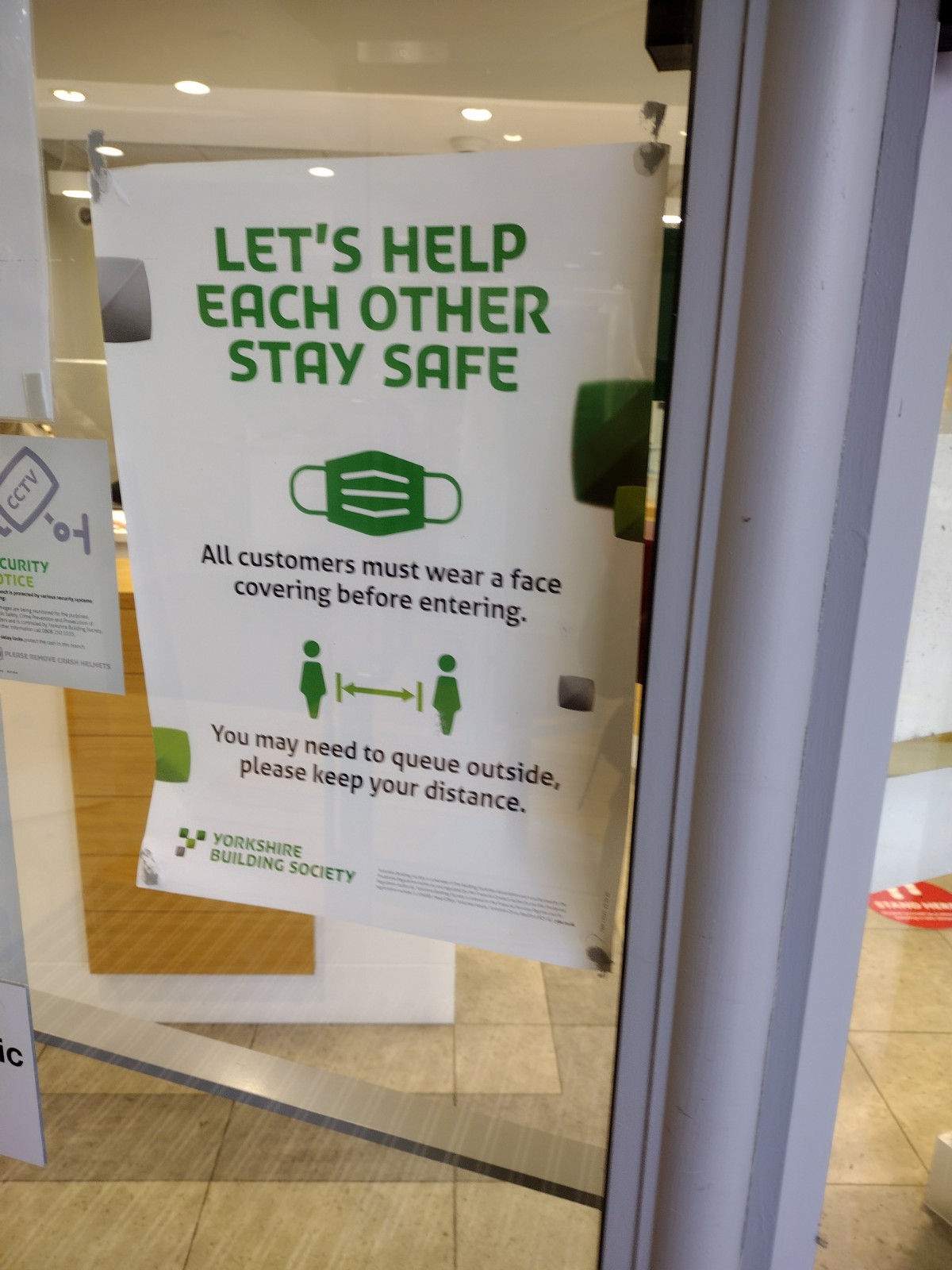 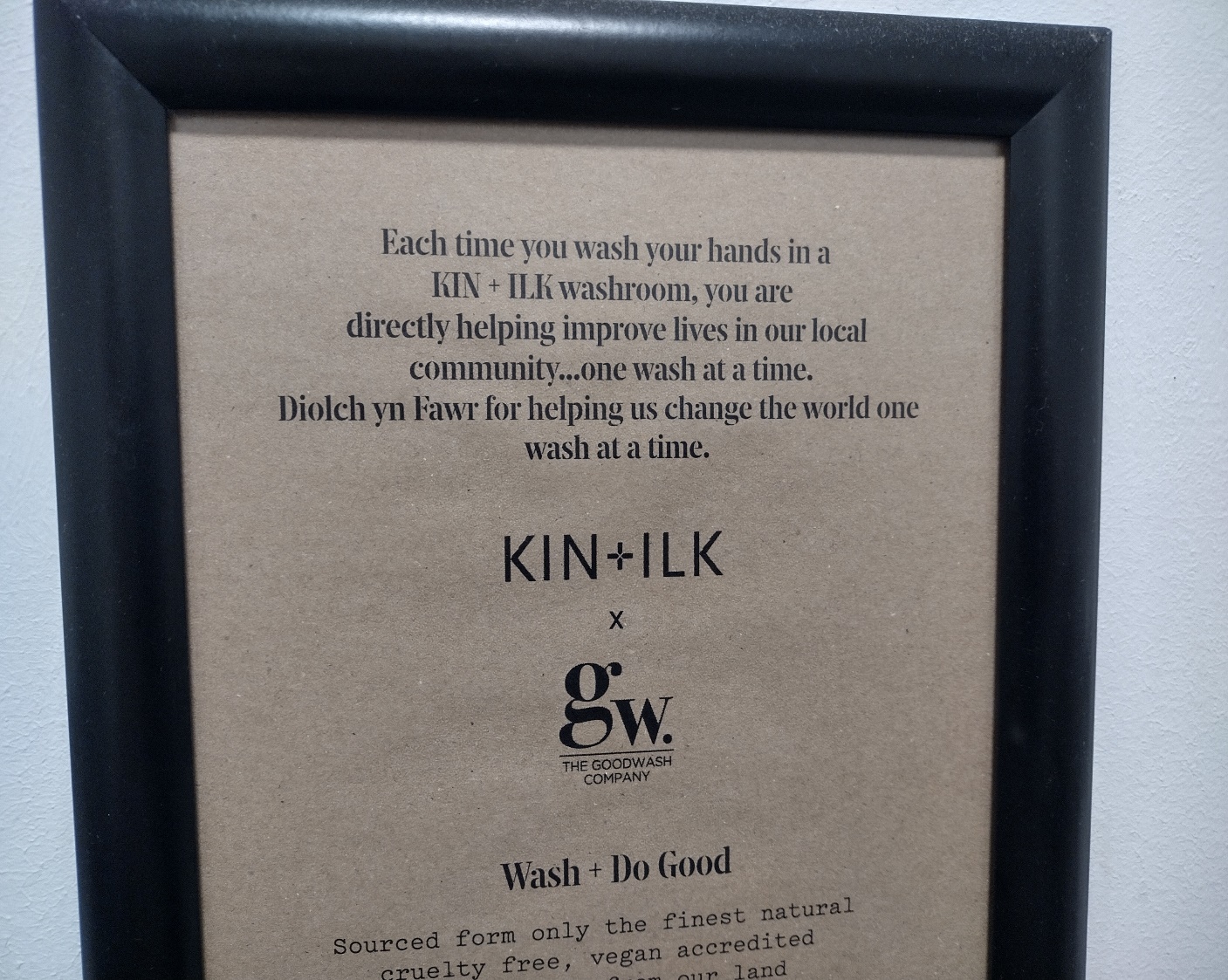 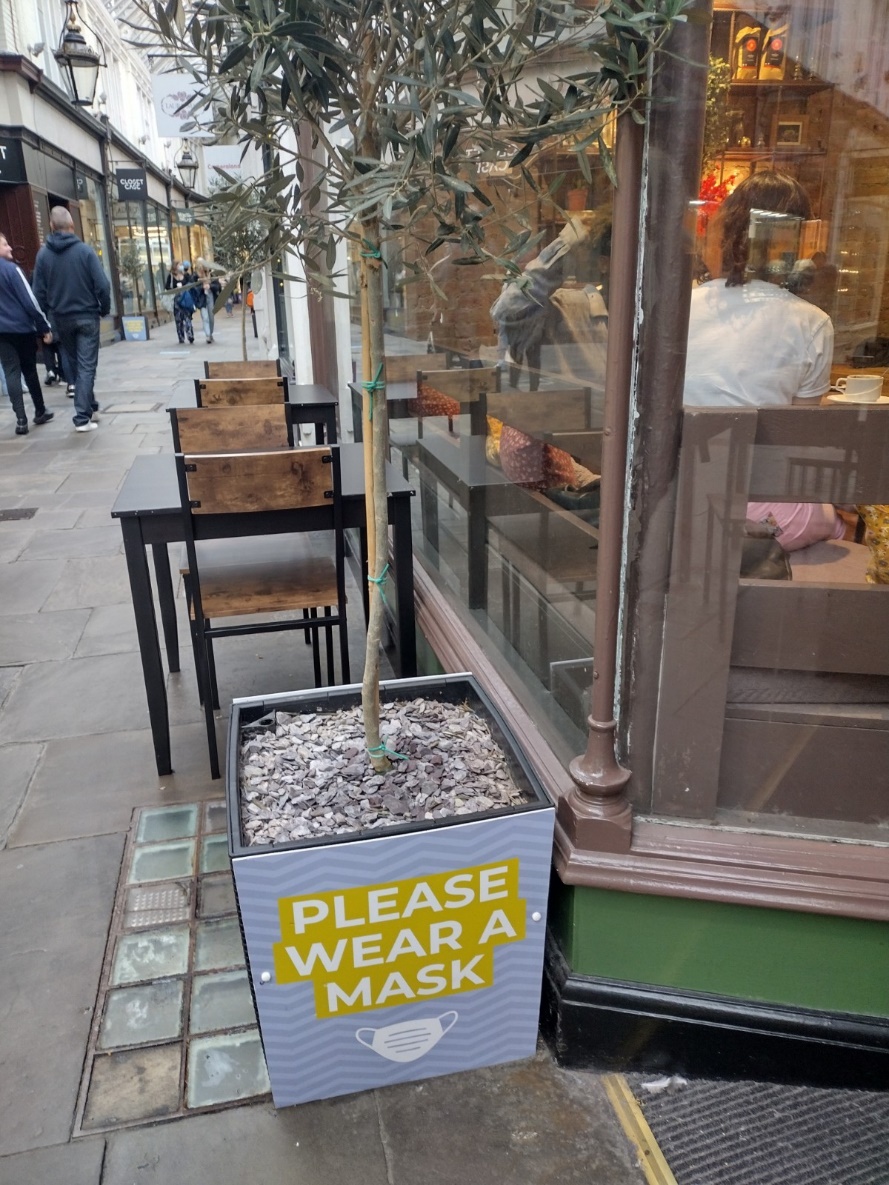 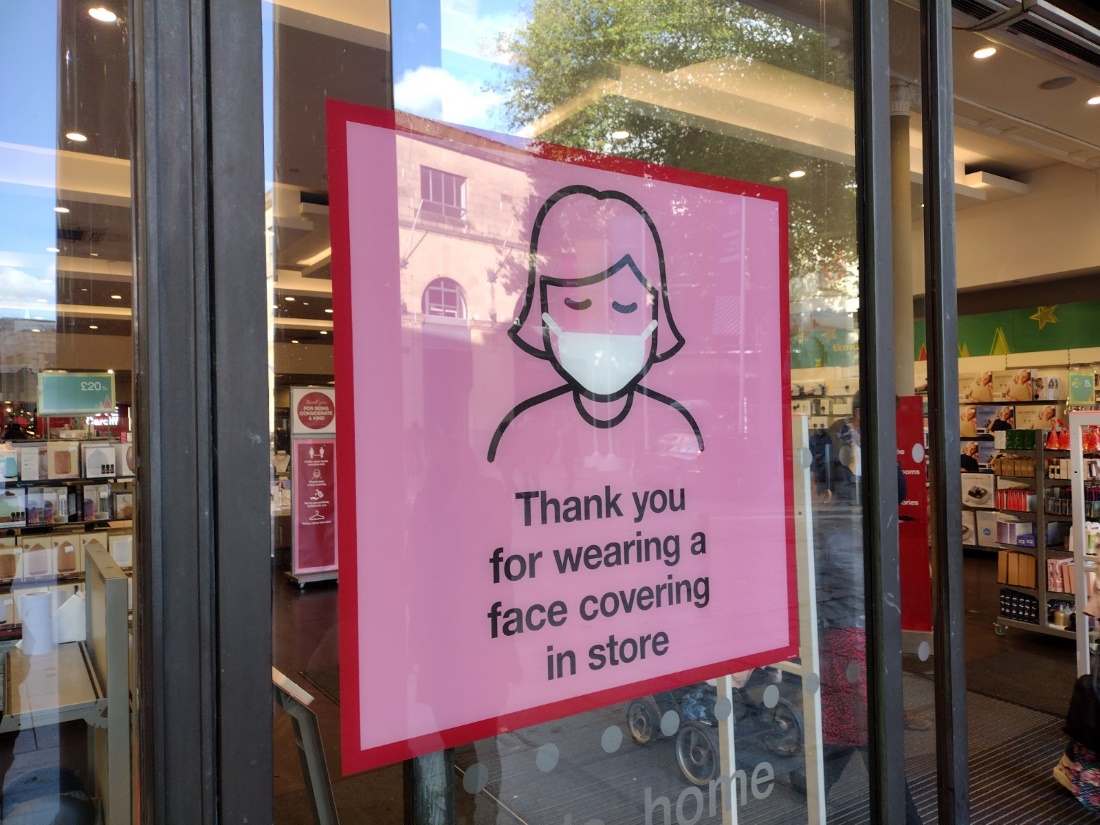 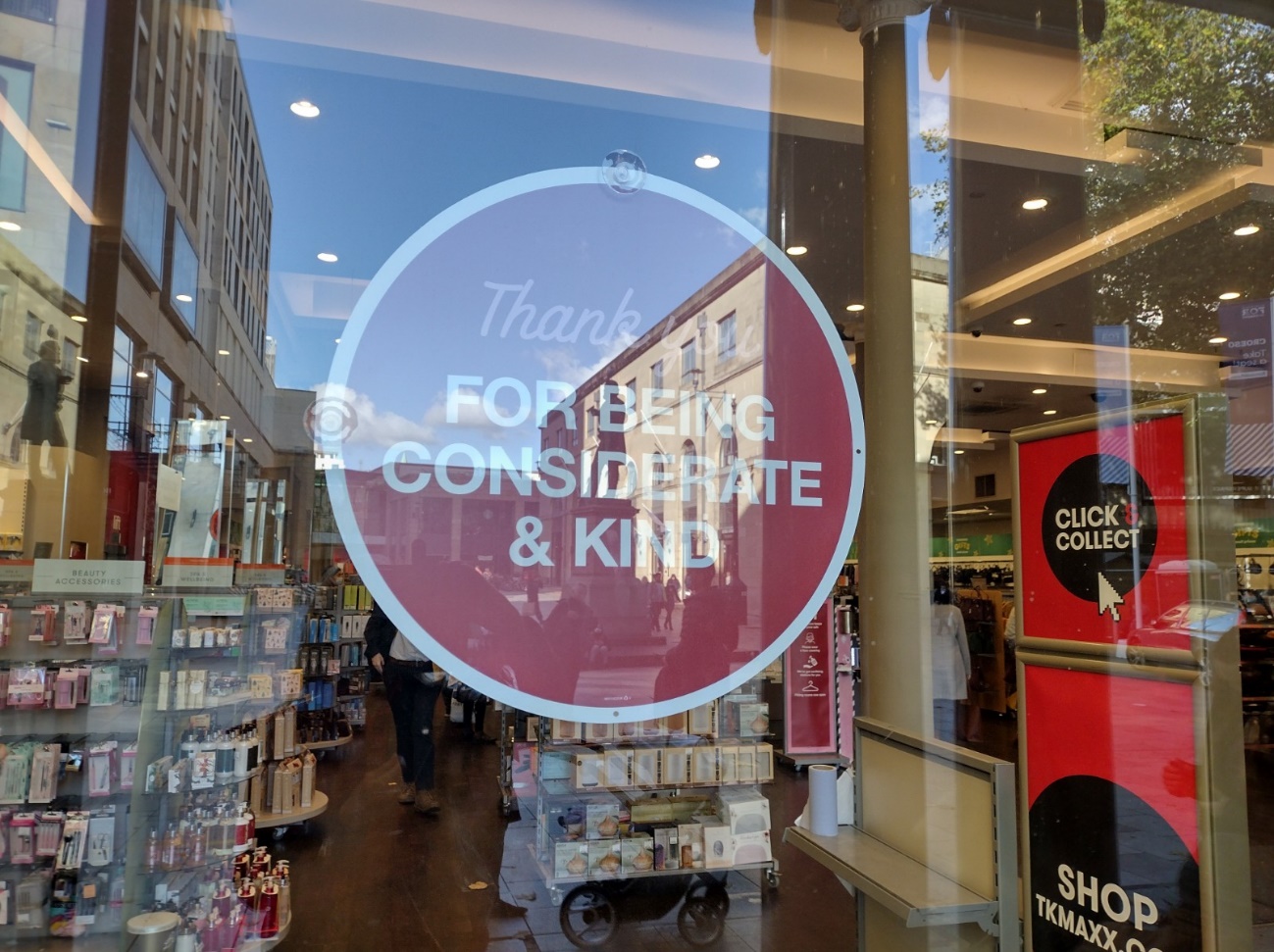 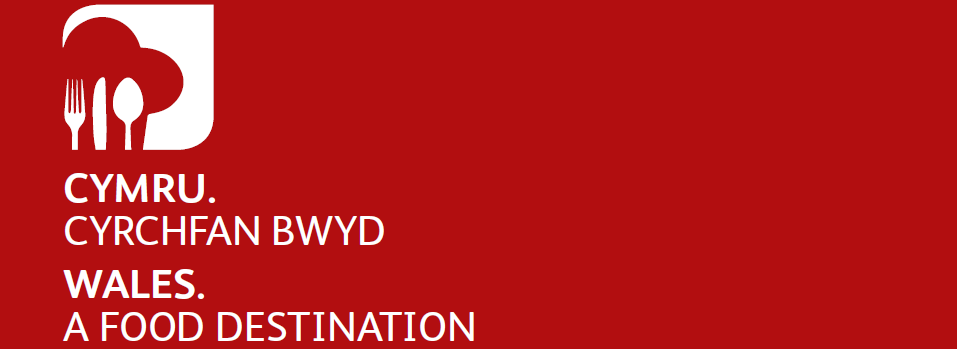 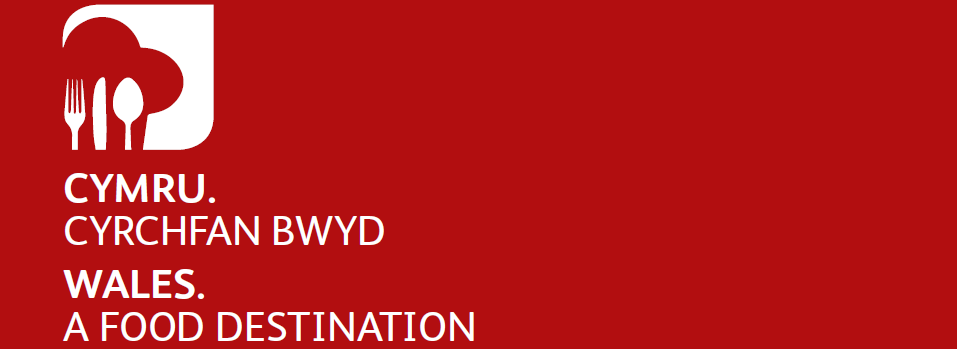 Role play
Enghraifft
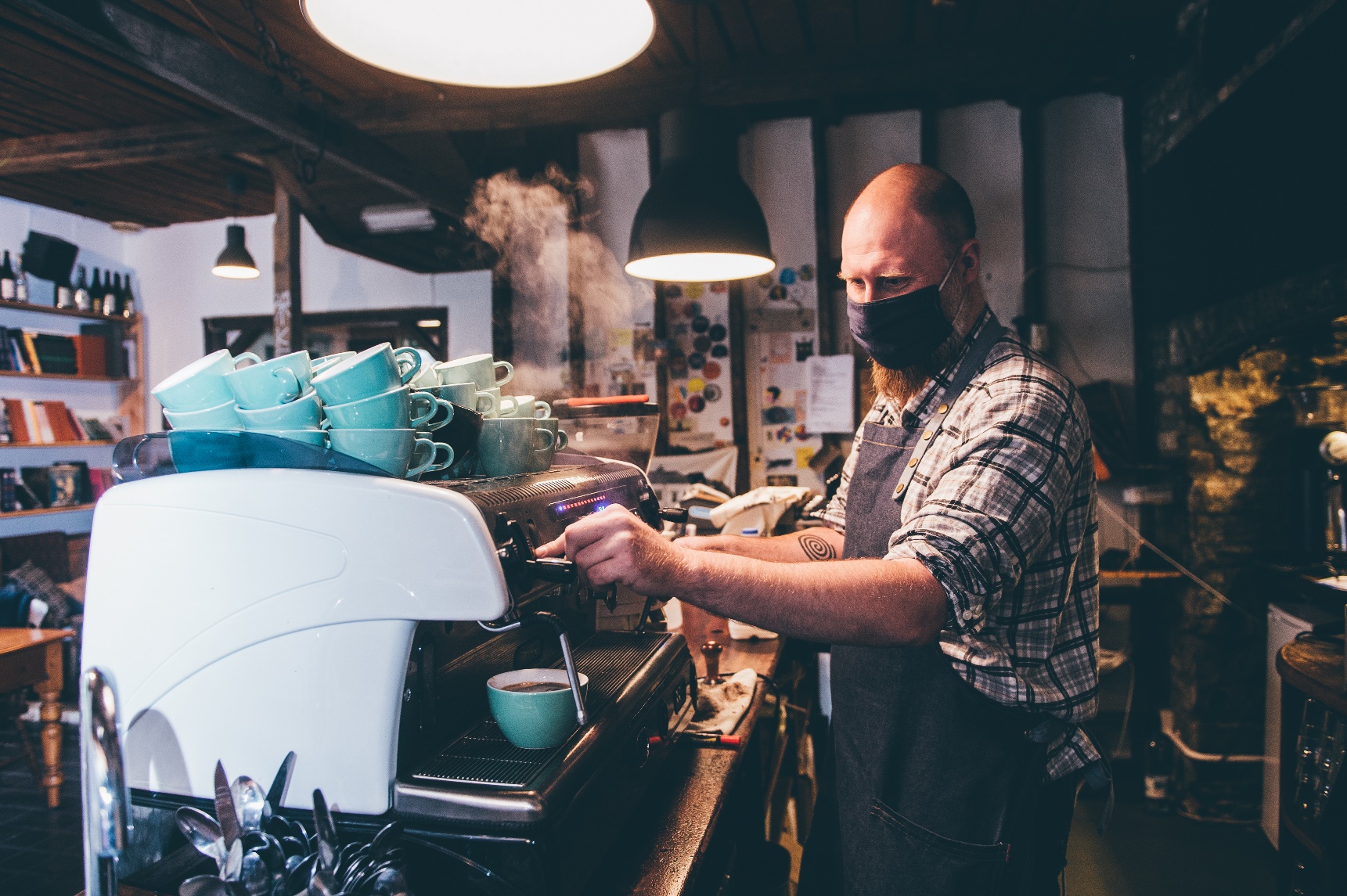 The mask challenge
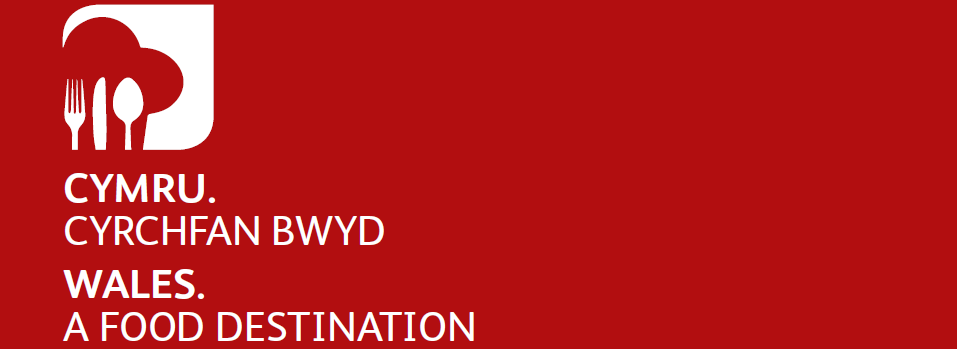 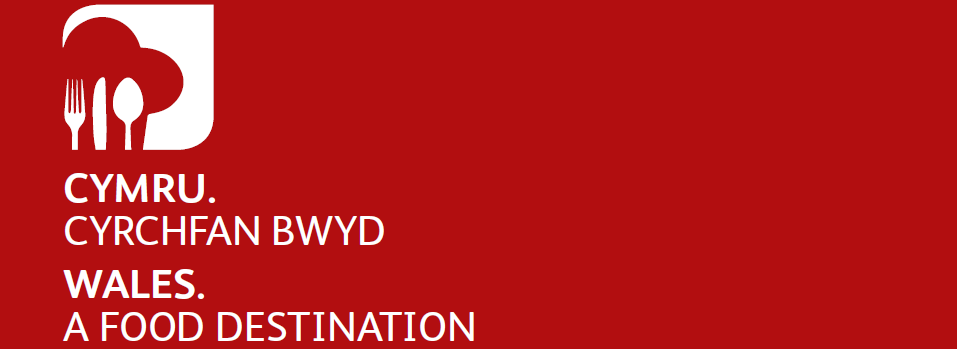 Suggestions
Awgrymiadau
I’m sorry can you speak up a little?

Apologise and offer a solution

Check the order

Write it down and repeat to customer
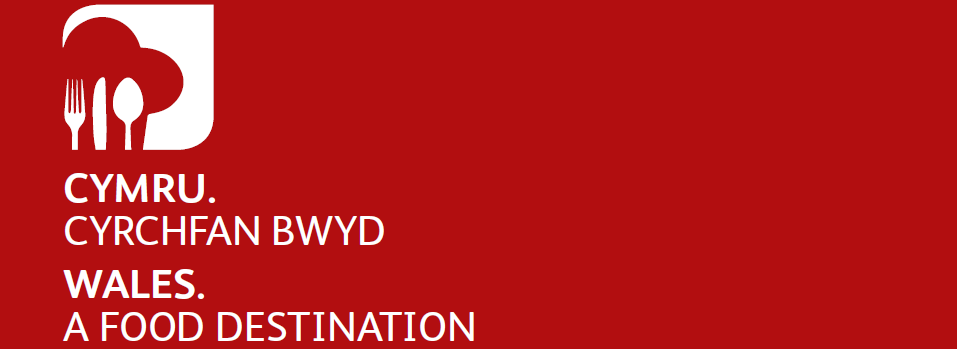 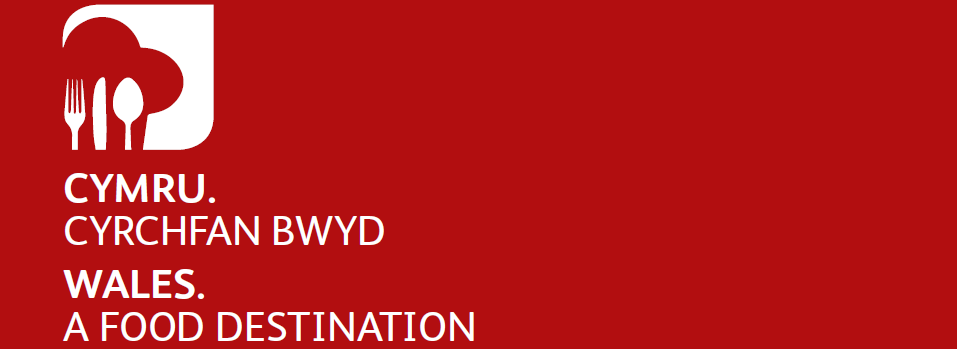 Role play
Enghraifft
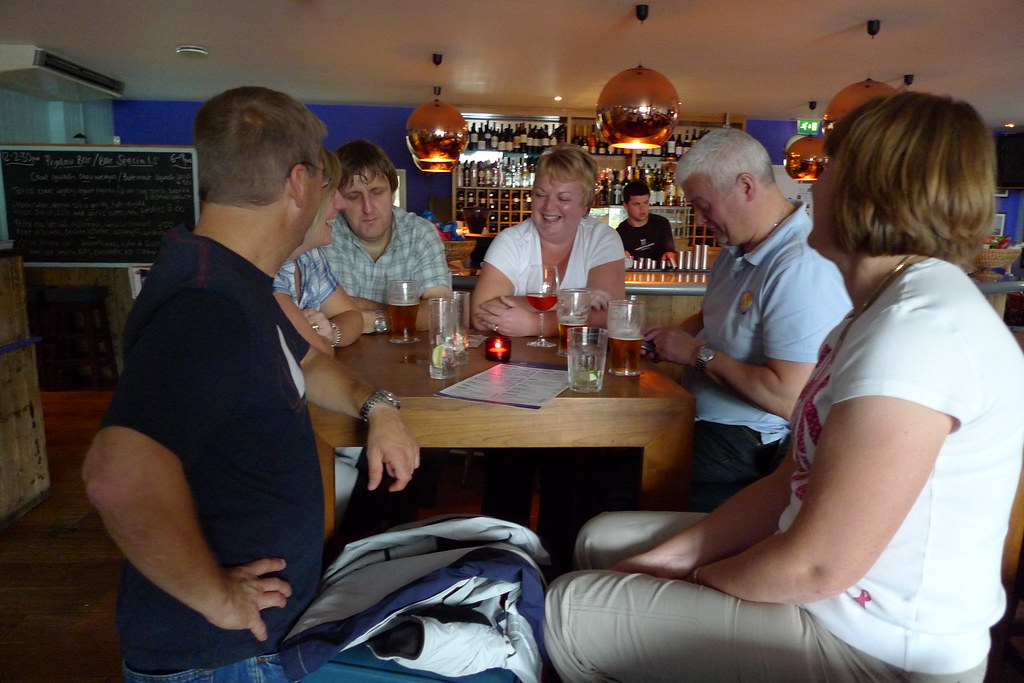 Staffing issues
This Photo by Unknown Author is licensed under CC BY-NC-ND
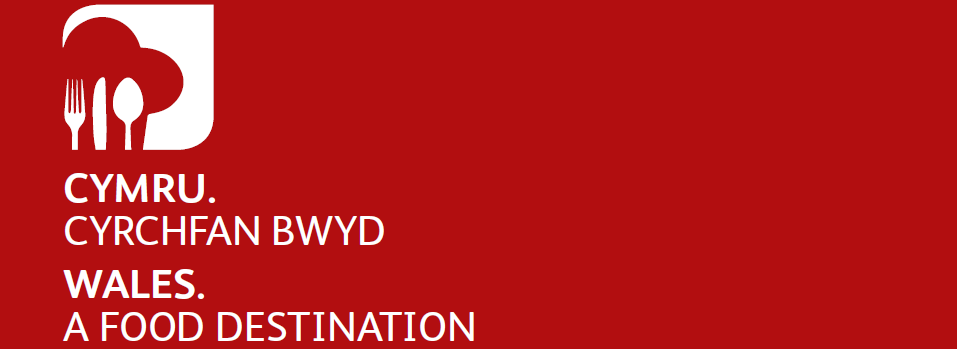 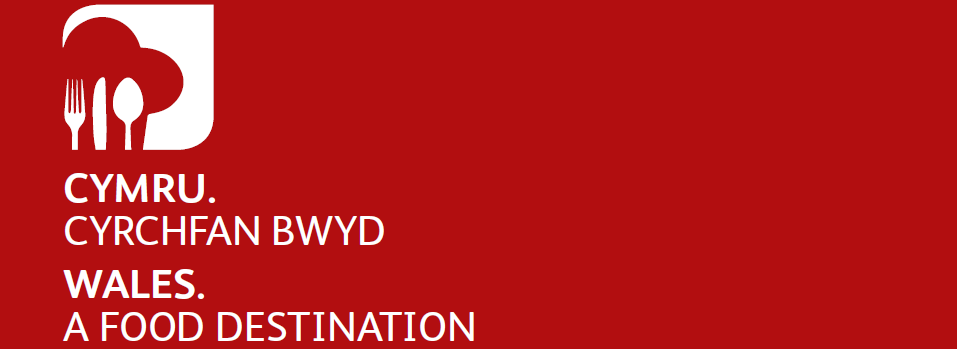 Suggestions
Awgrymiadau
Warn guests beforehand that service may be affected

Thank them for their patience

Protocol – e.g offer a free drink/voucher to return
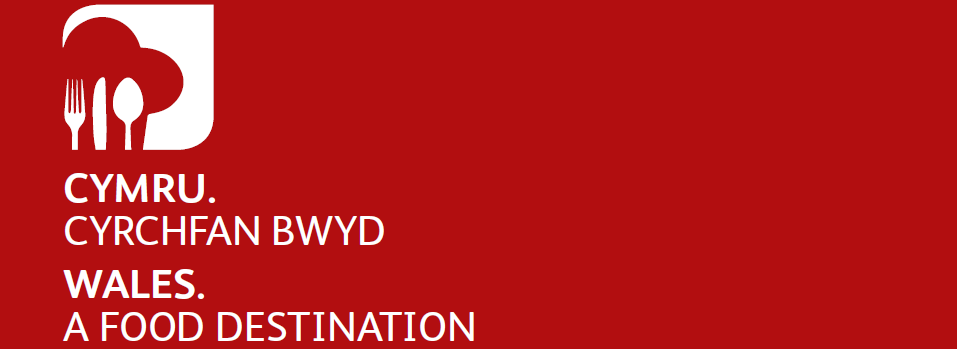 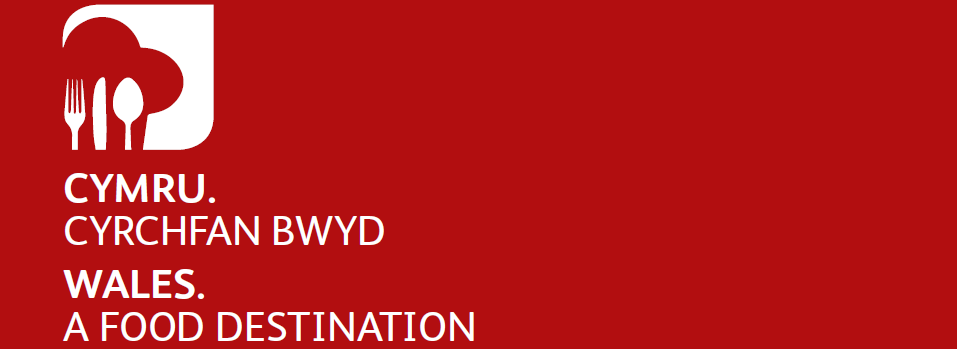 Role play
Enghraifft
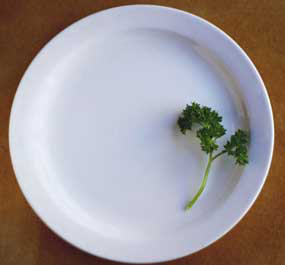 Food shortages
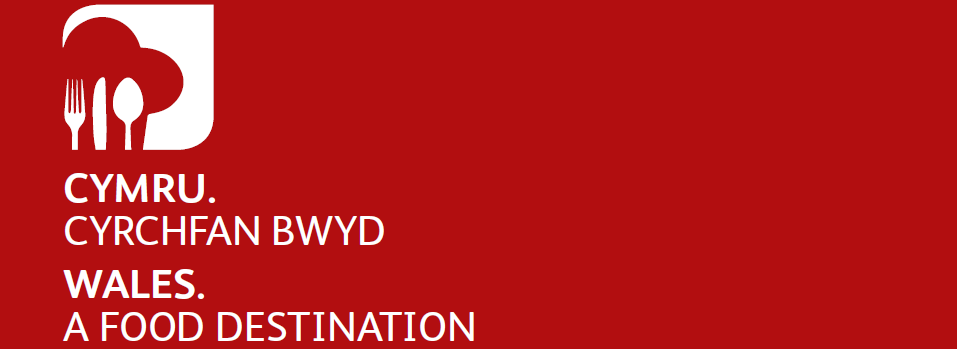 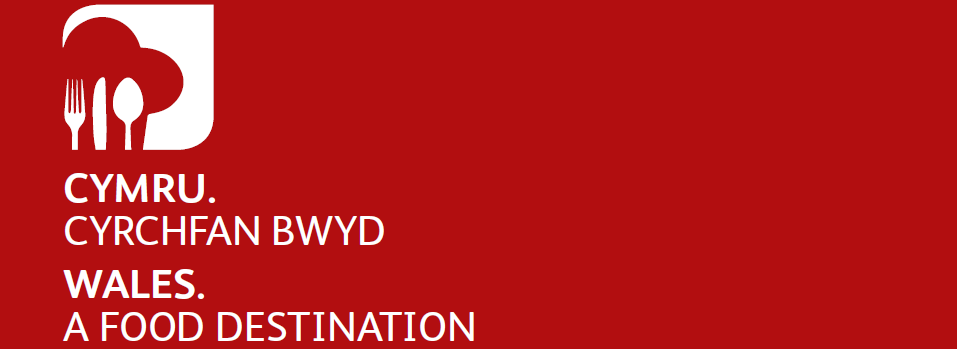 Suggestions
Awgrymiadau
Inform them what is not available on the menu before ordering

Recommend other dishes

Apologise and explain dishes are cooked fresh, daily deliveries etc
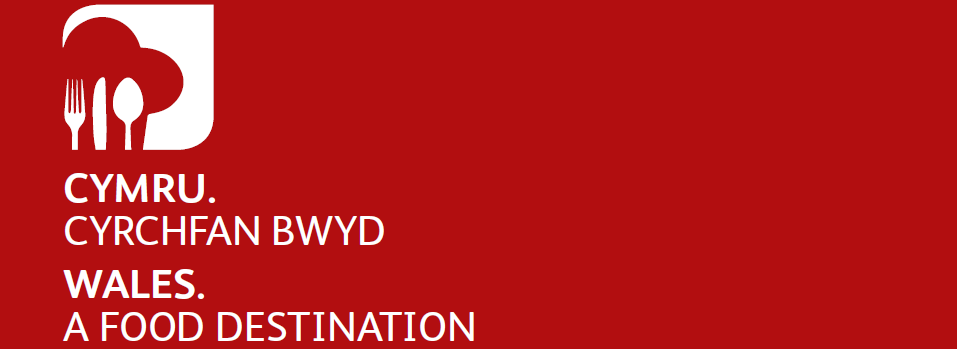 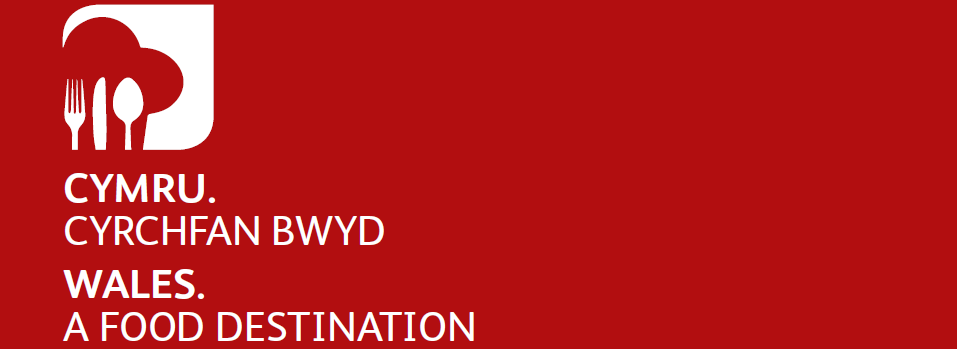 Be honest
Be available
Listen to your customer
Be flexible
Be generous
Don’t apologise for things that are out of your control
Don’t try and justify/explain the situation
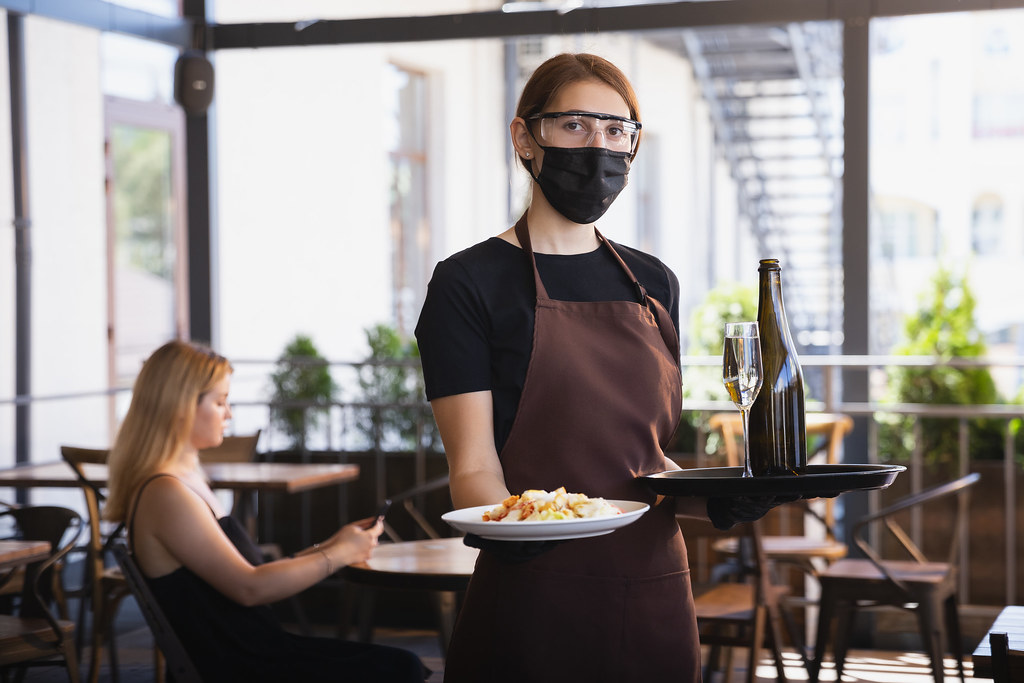 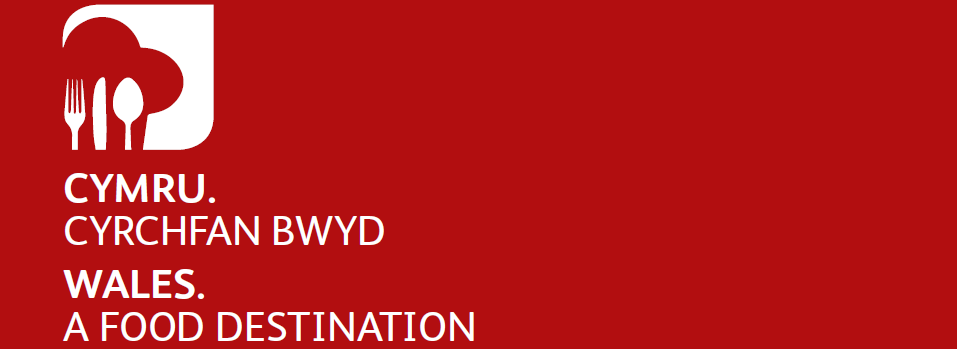 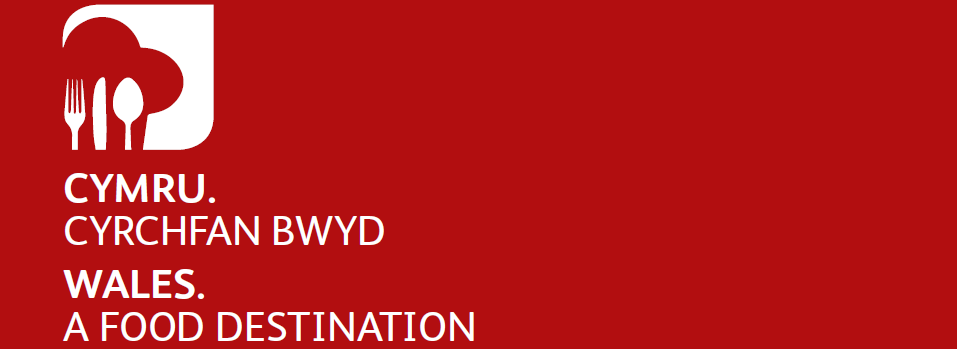 Customer service Top Tips
Awgrymiadau gwasanaeth cwsmer
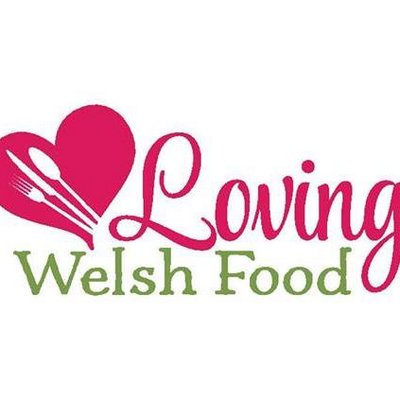 Smile! 😊 First impressions are lasting impressions  
Look after your customers –explain Covid-19 protocols
Be aware - make eye contact with all customers.
Develop relationships 
Make them feel special
Clear communication 
Look good – be clean and tidy
Product knowledge 
Up sell where possible
Prompt payment
The way you say goodbye is as important as the first impression.